Педагогический совет
02.11.2023
«Функциональная грамотность в современном образовательном процессе»
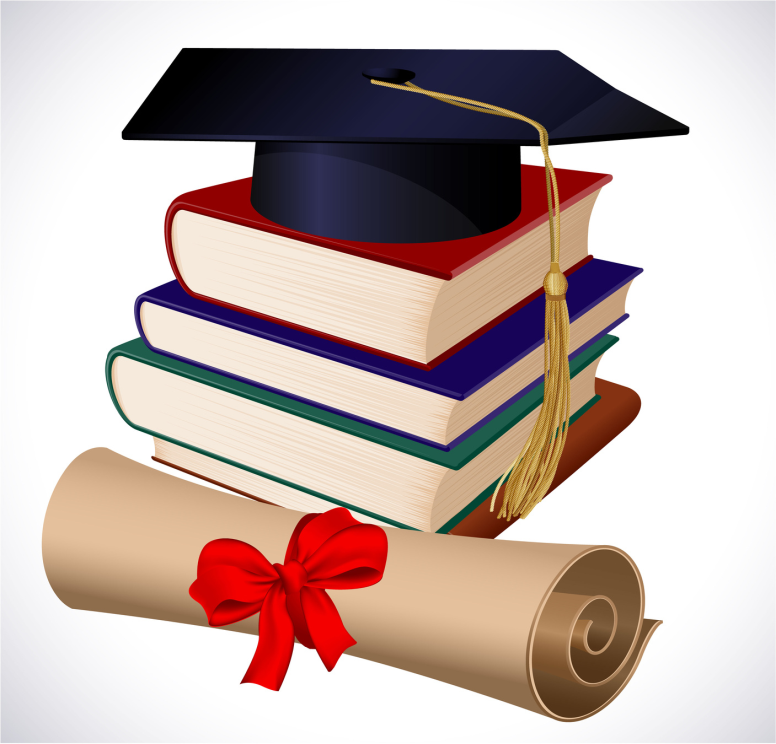 Педагогический квест
Цель педагогического совета: совершенствование профессионального мастерства педагогов в области развития функциональной грамотности учащихся на всех уровнях обучения.

Задачи: 
- раскрыть актуальность понятия «функциональная грамотность»;
- углубить теоретические знания учителей о функциональной грамотности;
- раскрыть структуру практико-ориентированного задания;
- научить составлять практико-ориентированное задание;
- ознакомить с эффективными приёмами формирования функциональной грамотности;
- научить применять приём «Пирамида Блума» на практике;
- содействовать развитию творческого потенциала и росту профессионального мастерства через обмен педагогическим опытом.
Повестка дня
Функциональная грамотность: дань моде или социальная необходимость? 
(директор государственного учреждения образования «Средняя школа №10 г.Жлобина» 
Смарцелова Н.Д.) 
2. Порядок проведения педагогического квеста
(заместитель директора по УР Рапинчук И.А).
3. Работа педагогического коллектива в группах.
Станция первая «Функциональная грамотность, или Грамотность для жизни».
Станция вторая «Эффективные приёмы формирования и развития читательской грамотности учащихся»
Станция третья «Естественнонаучная грамотность». 
Станция четвёртая «Математика –царица всех наук, или Математическая грамотность»
Станция пятая «Финансовая грамотность»
Станция шестая «Методическая грамотность».
4. Рефлексия
(заместитель директора по УР Рапинчук И.А).
5. Заключительный этап.
Подведение итогов.  Выдача сертификатов.
 (директор государственного учреждения образования «Средняя школа №10 г.Жлбина» Смарцелова Н.Д.)
Решения педсовета
	На заседаниях УМО изучить опыт педагогов по формированию функциональной грамотности обучающихся в рамках предметных областей (ответственные председатели УМО).
	Всем педагогам апробировать и внедрять технологии, обеспечивающие формирование функциональной грамотности (ответственные: все педагоги, постоянно) 
	В рамках предметных декад провести открытые уроки, демонстрирующие разнообразные формы, методы, формирующие функциональную грамотность (ответственные: все педагоги, в течение года)
	Создать банк заданий, отвечающих формированию функциональной грамотности обучающихся (ответственные: педагоги, в течение уч.года)
	На родительском собрании провести информирование родителей о формировании функциональной грамотности обучающихся, исследовании НИКО (ответственные: кл. руководители)
	Подготовить материалы для трансляции опыта по теме «Функциональная 
грамотность в современном образовательном процессе» в СМИ (от каждого УМО).
	Провести семинар-практикум для педагогов по теме «Теоретические основы разработки заданий для учащихся на формирование функциональной грамотности» (отв. Рапинчук И.А., Михальцова С.В.).